Středoškolská odborná činnost
Nadstavbová deska pro robota Pololu 3pi
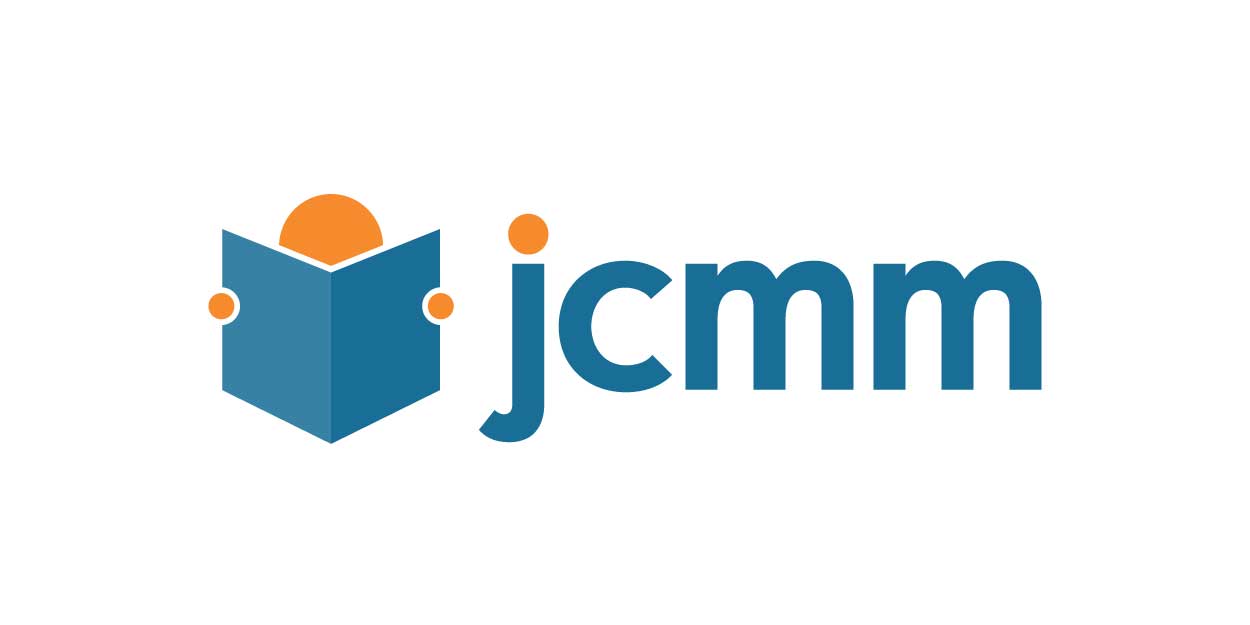 Petr Bobčík
		       	            SPŠ a VOŠ Brno, Sokolská, p.o.
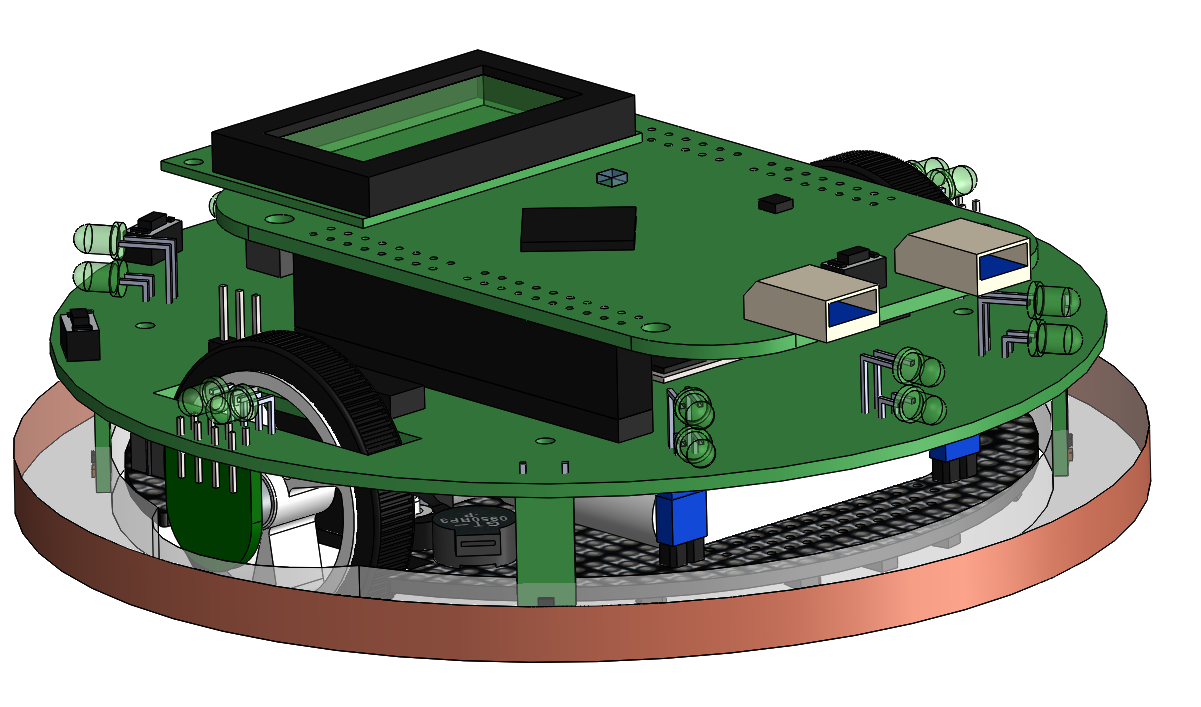 Cíl práce
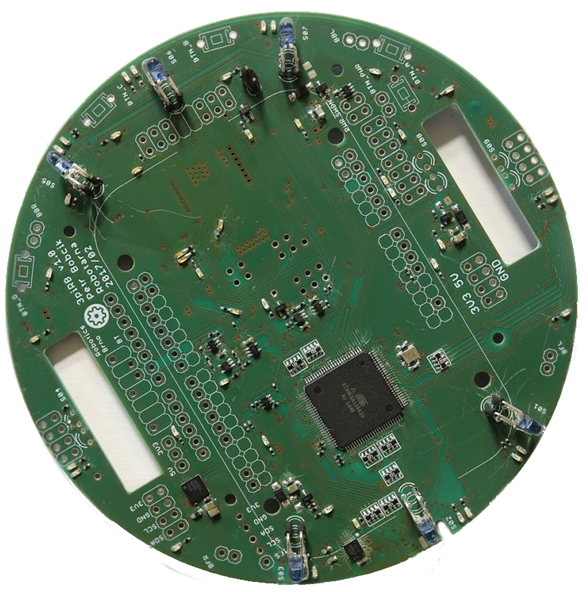 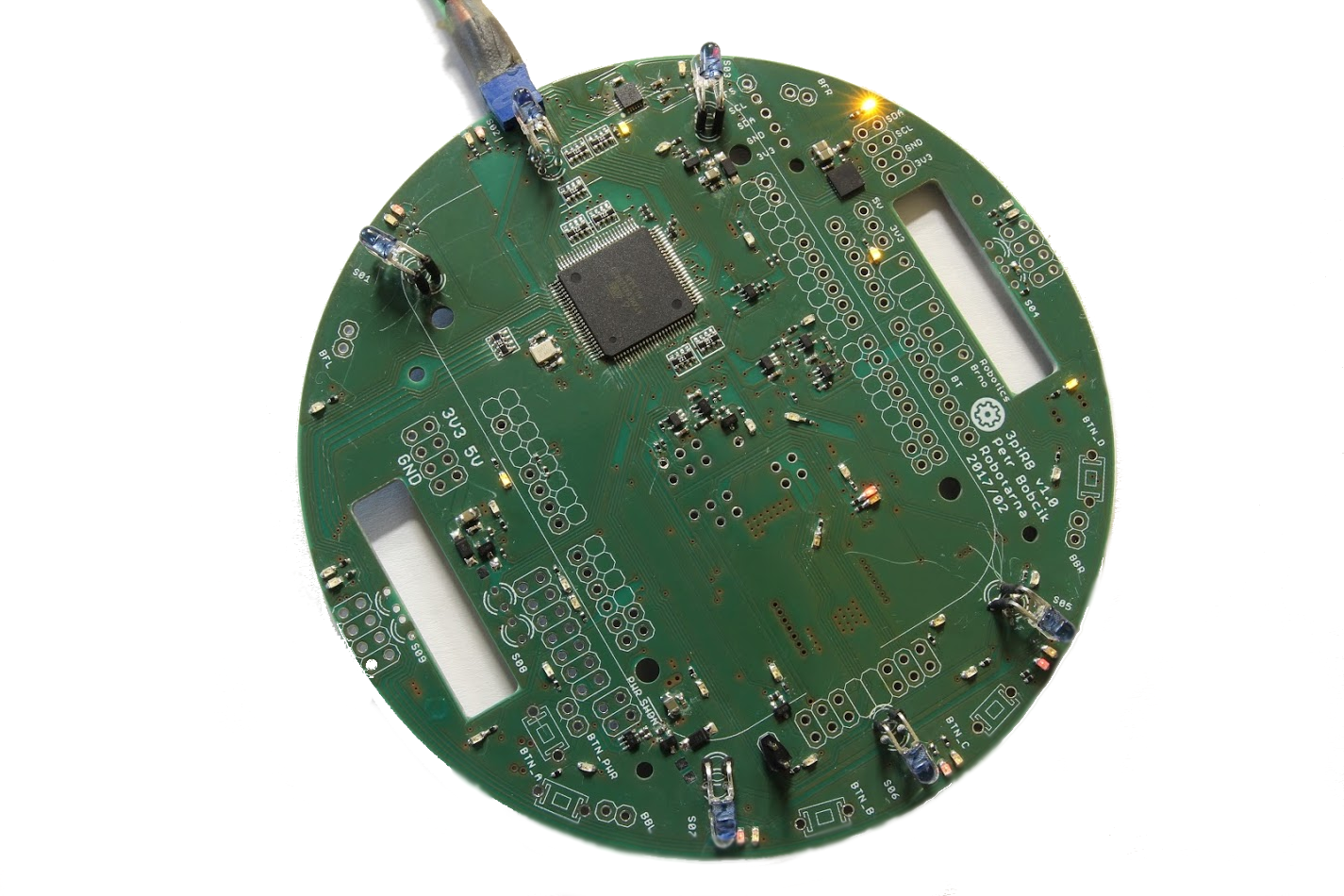 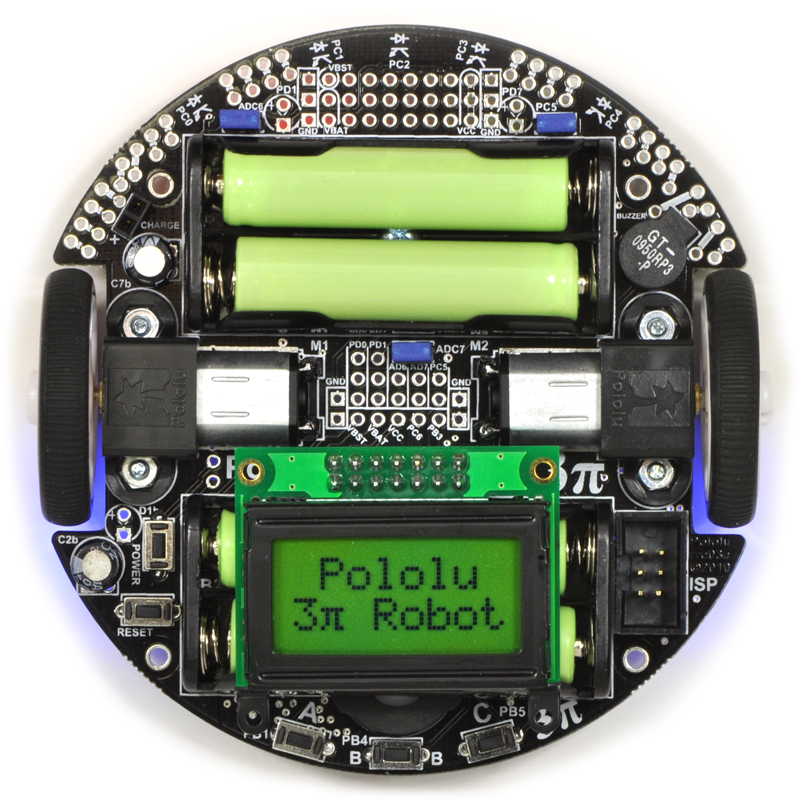 Robot Pololu 3pi
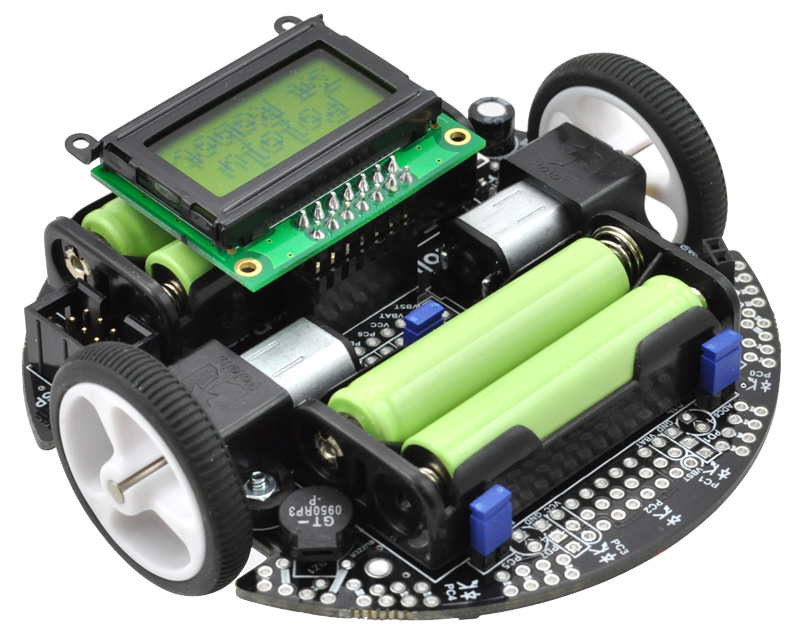 Soutěžní disciplíny
Standardní varianta=> jízda po čáře
Složitější  varianta=> hledání čáry
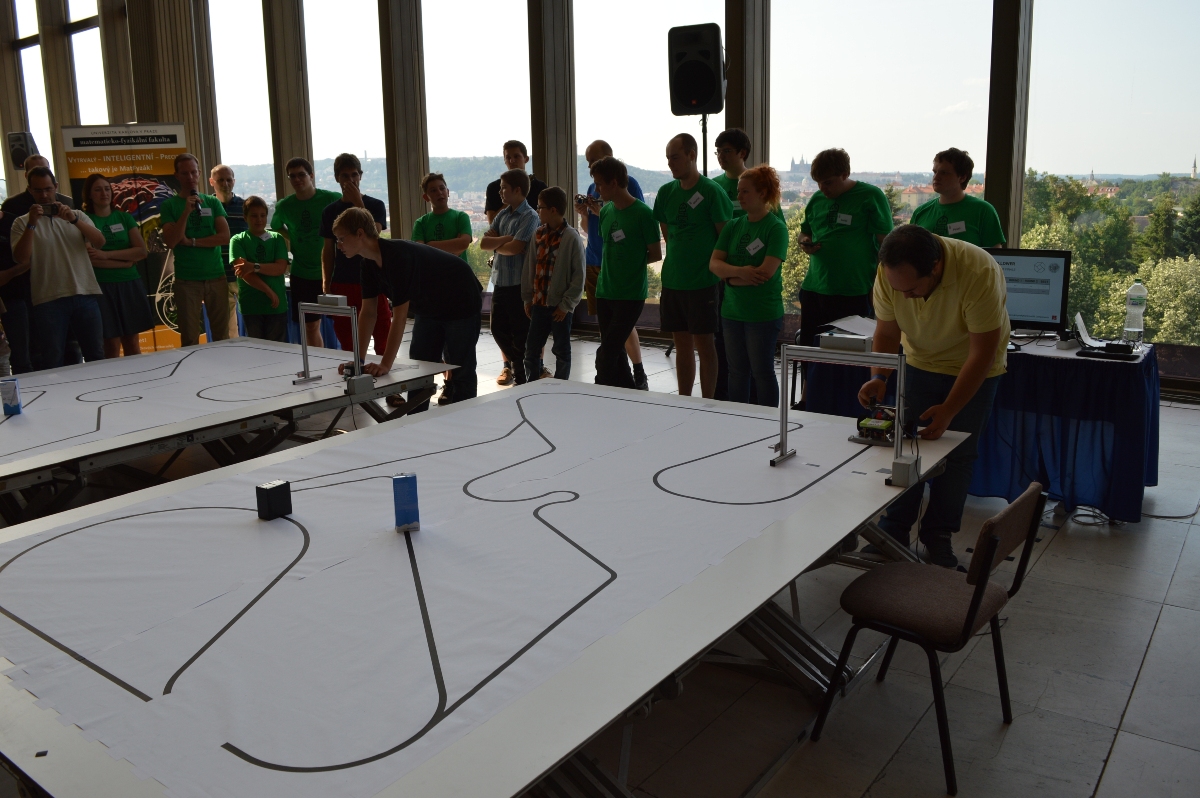 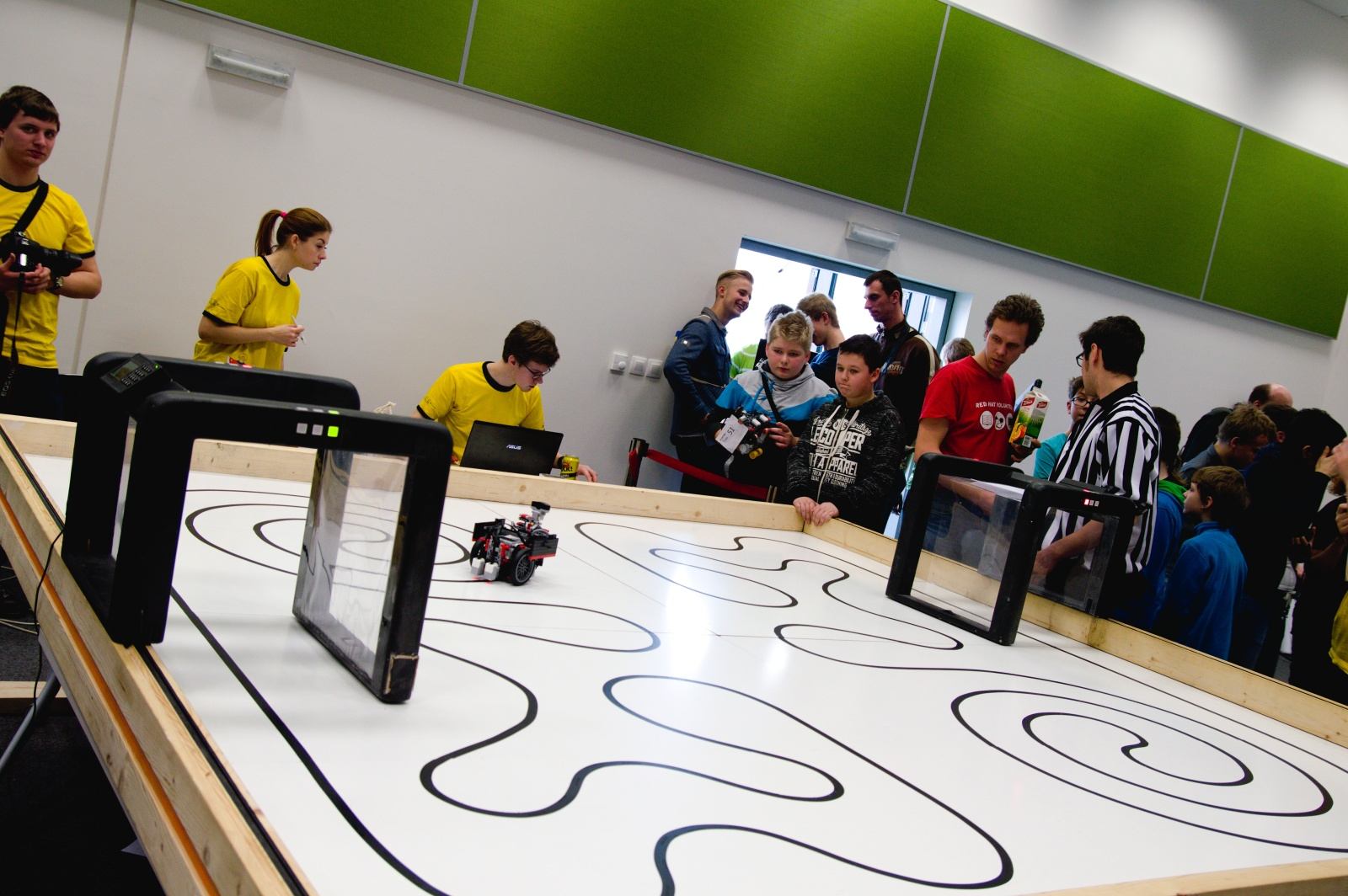 Požadavky
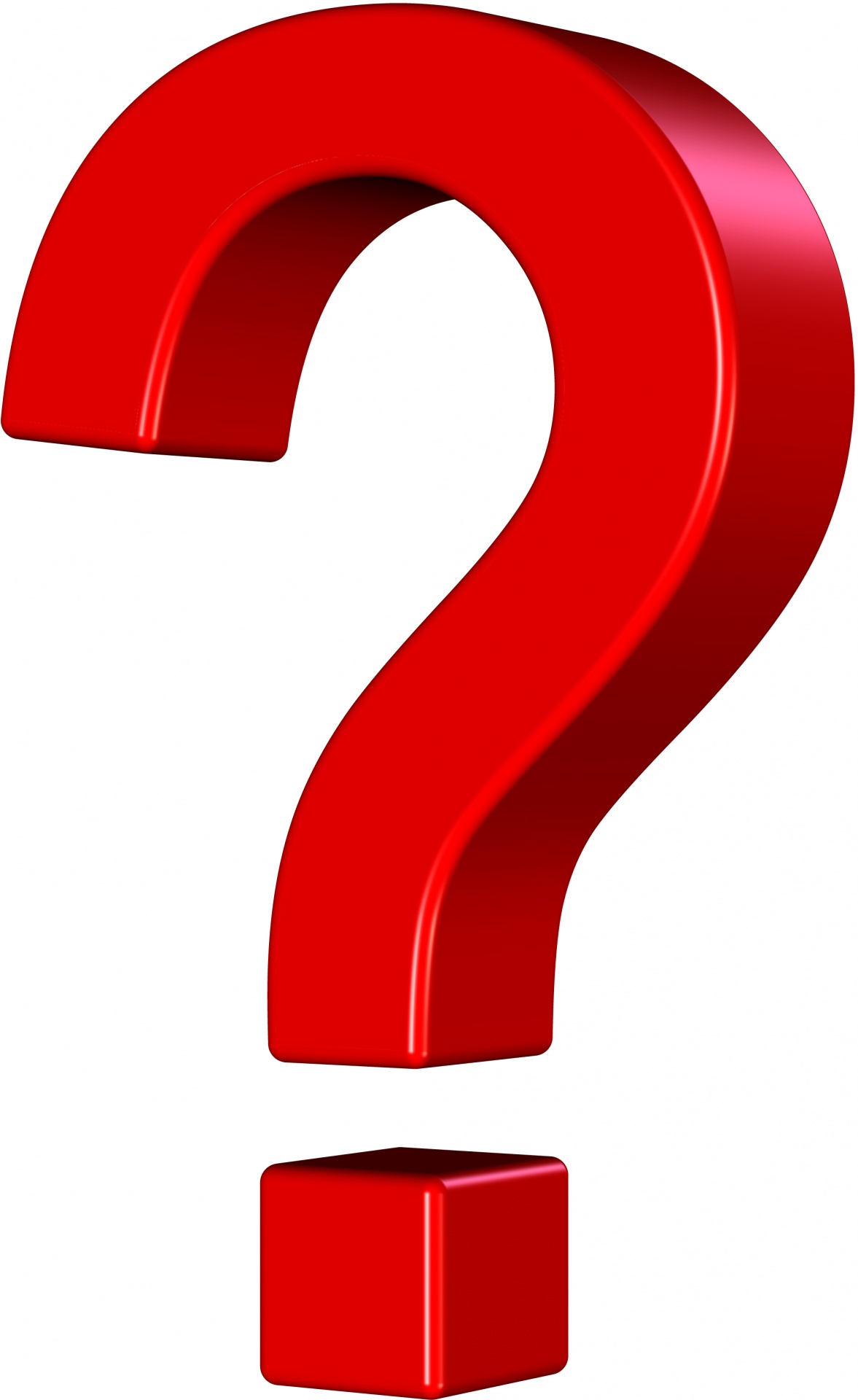 detekce nárazu

orientace v prostředí

poloha robota

snadné programování

snížení hmotnosti

správa napájení
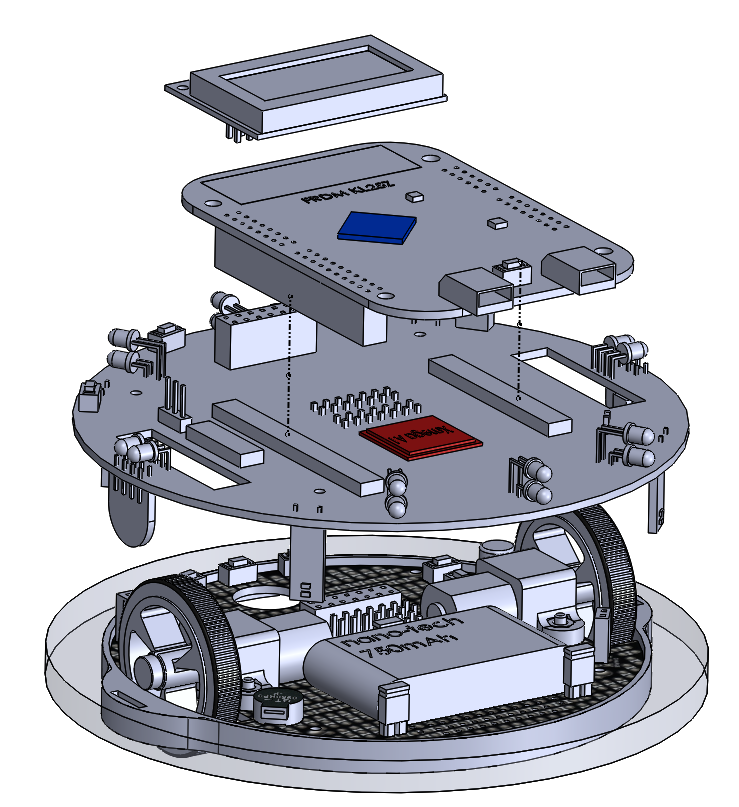 Řídící a uživatelský procesor
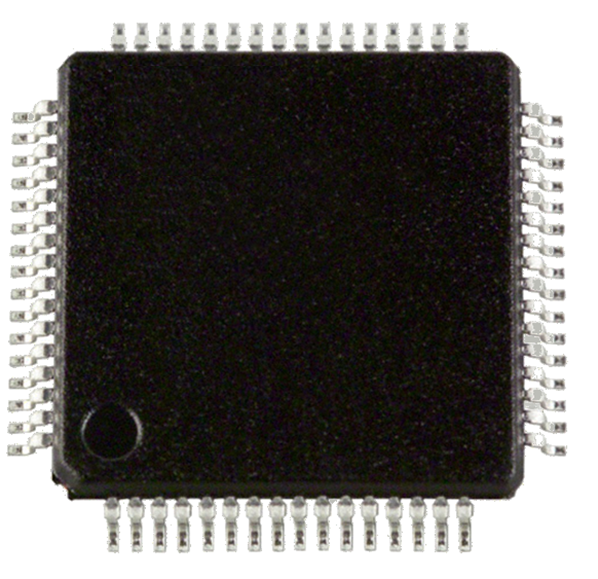 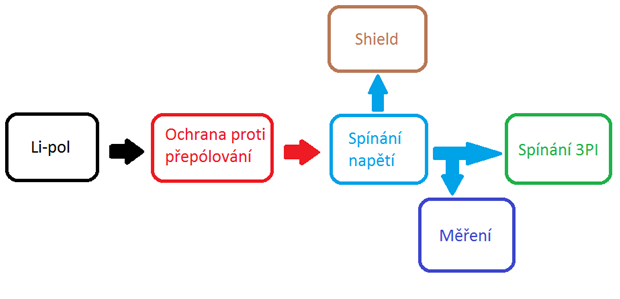 Napájení
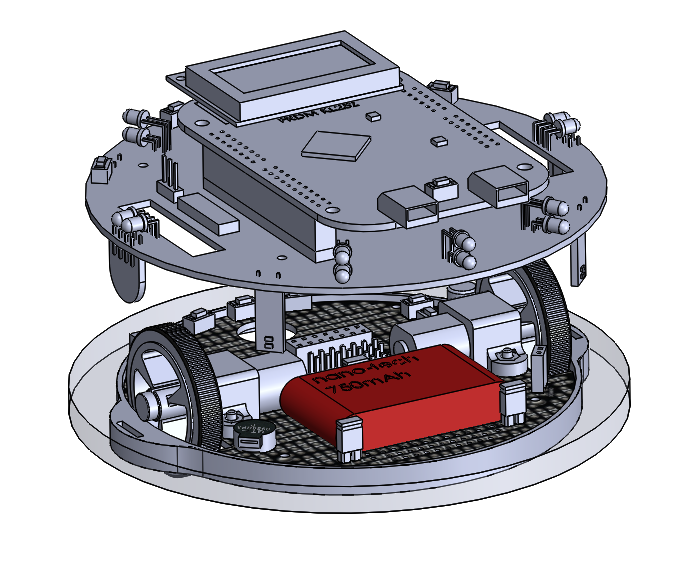 Napájení
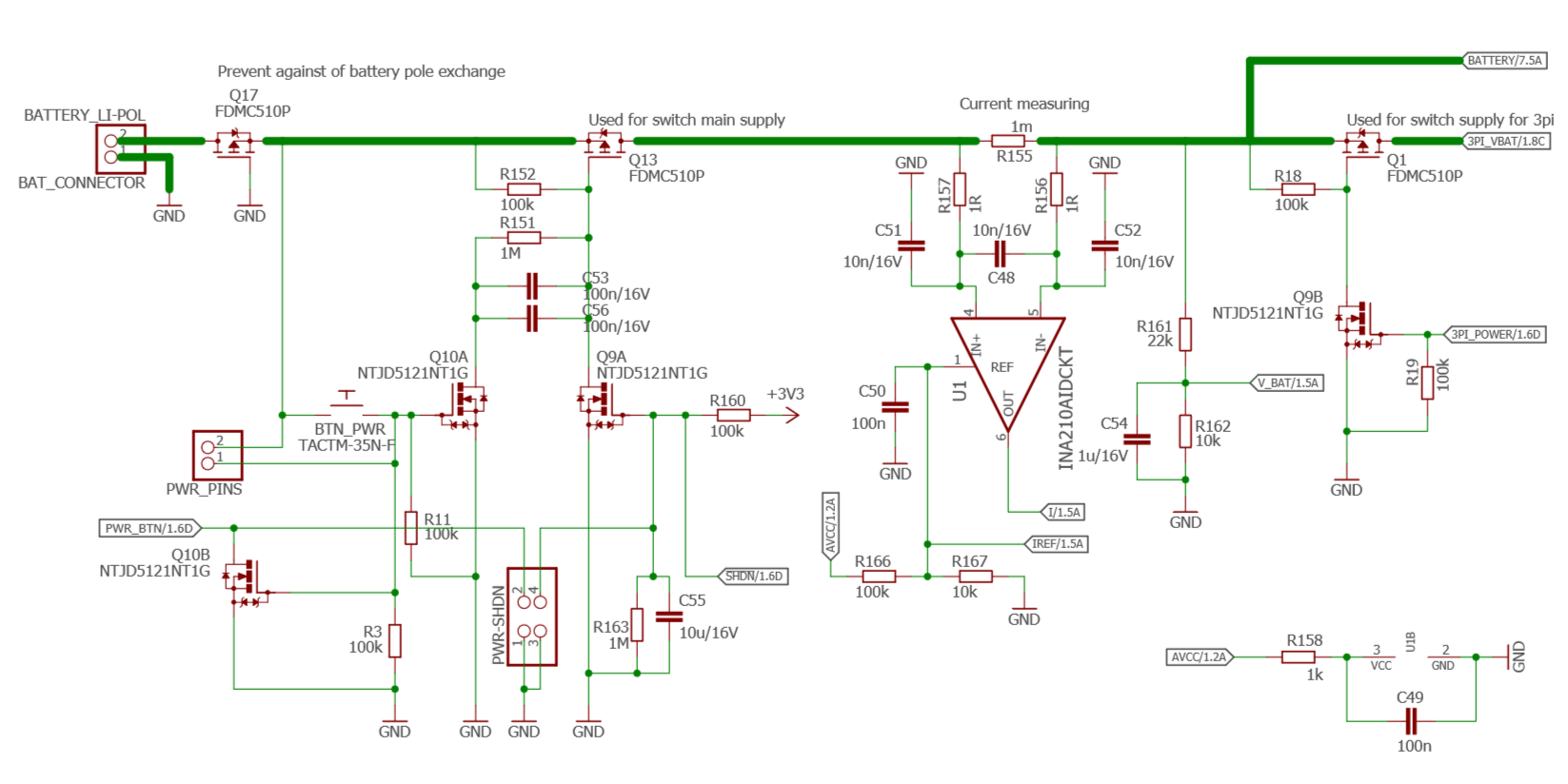 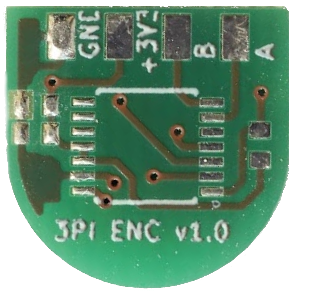 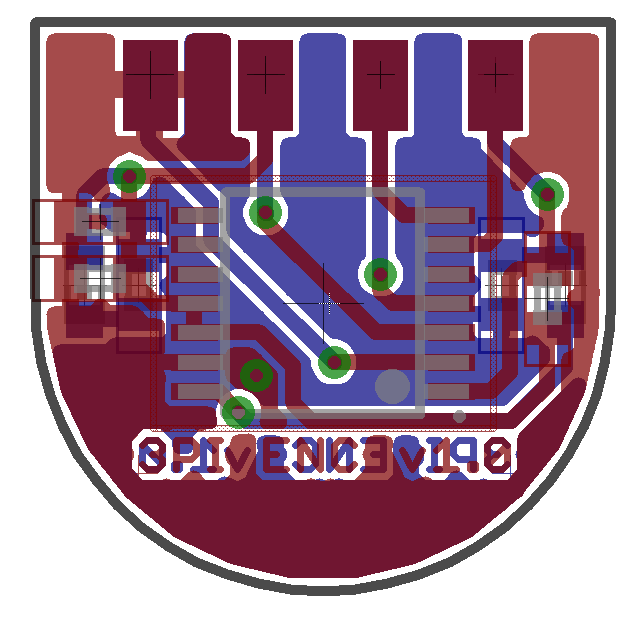 Určení polohy → Enkodér
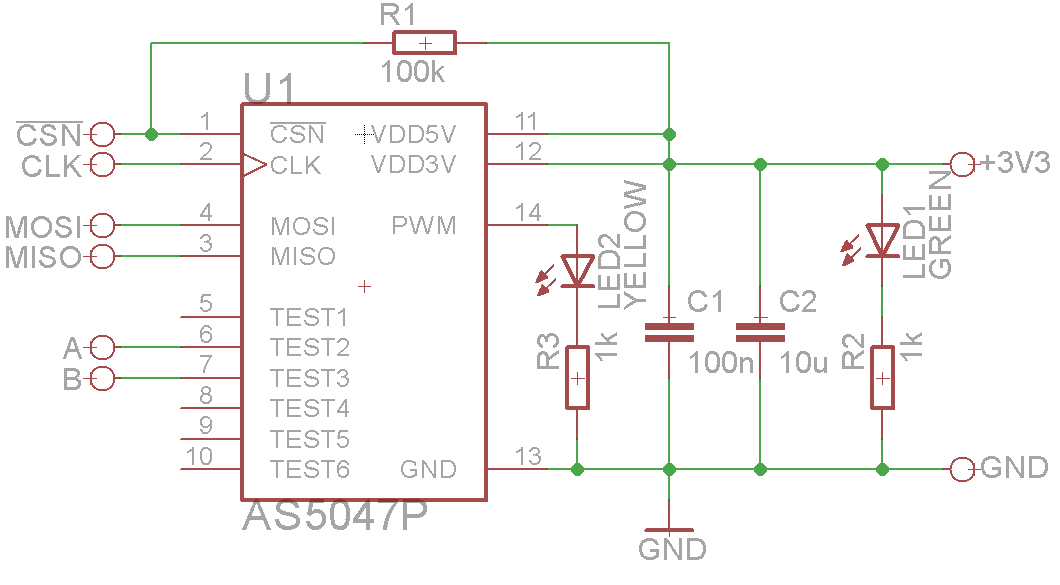 Určení polohy → IMU
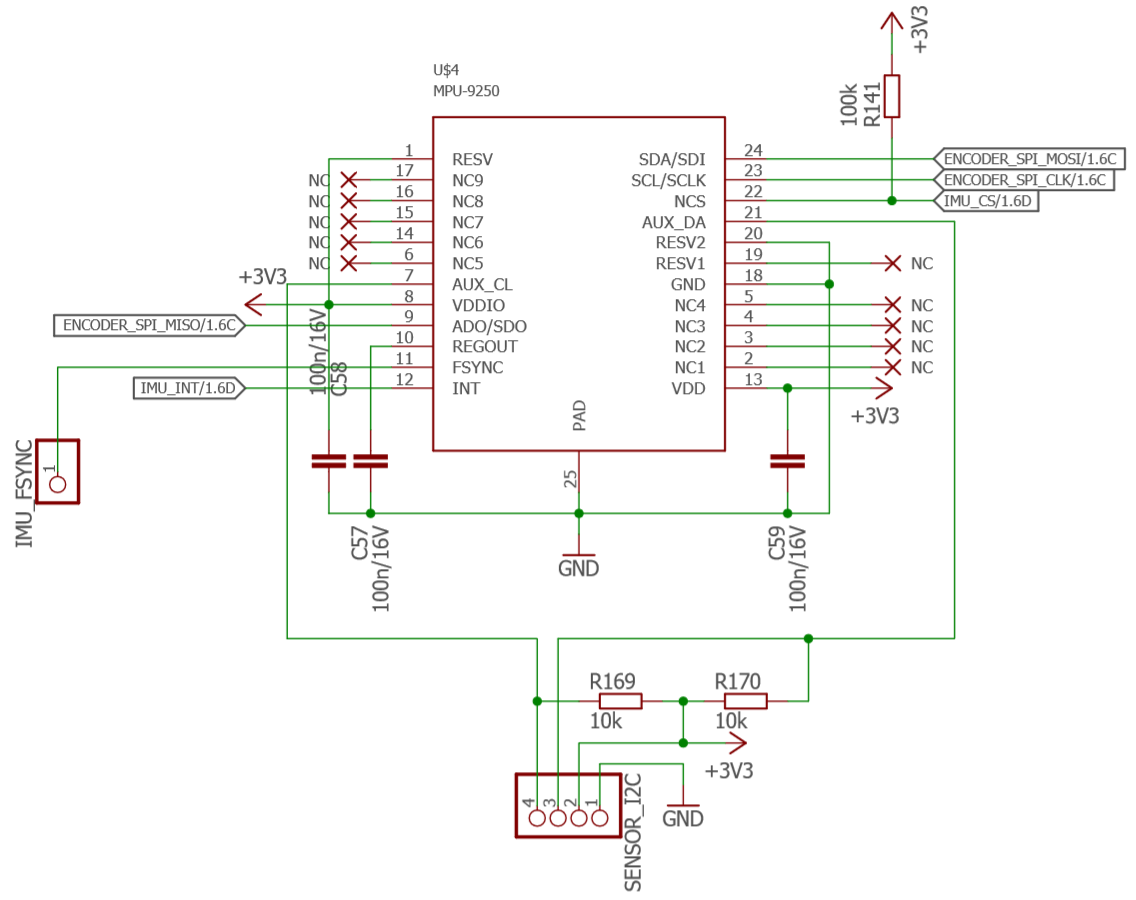 Orientace v okolí → IR senzor
Fototranzistor
L-93DP3BT
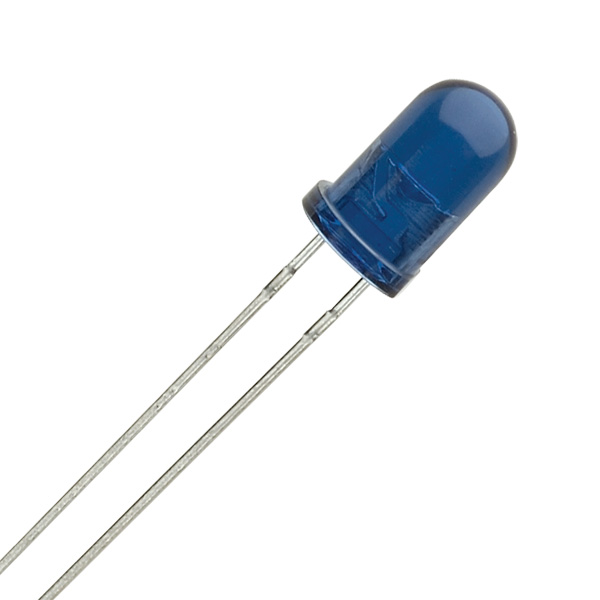 IR LED
L-934F3C
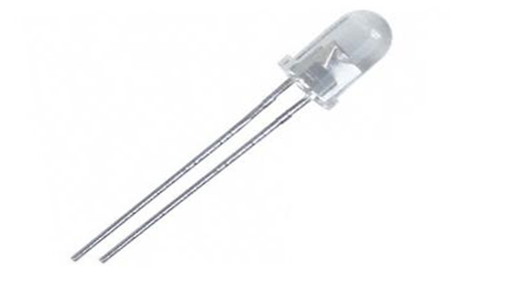 IR senzor
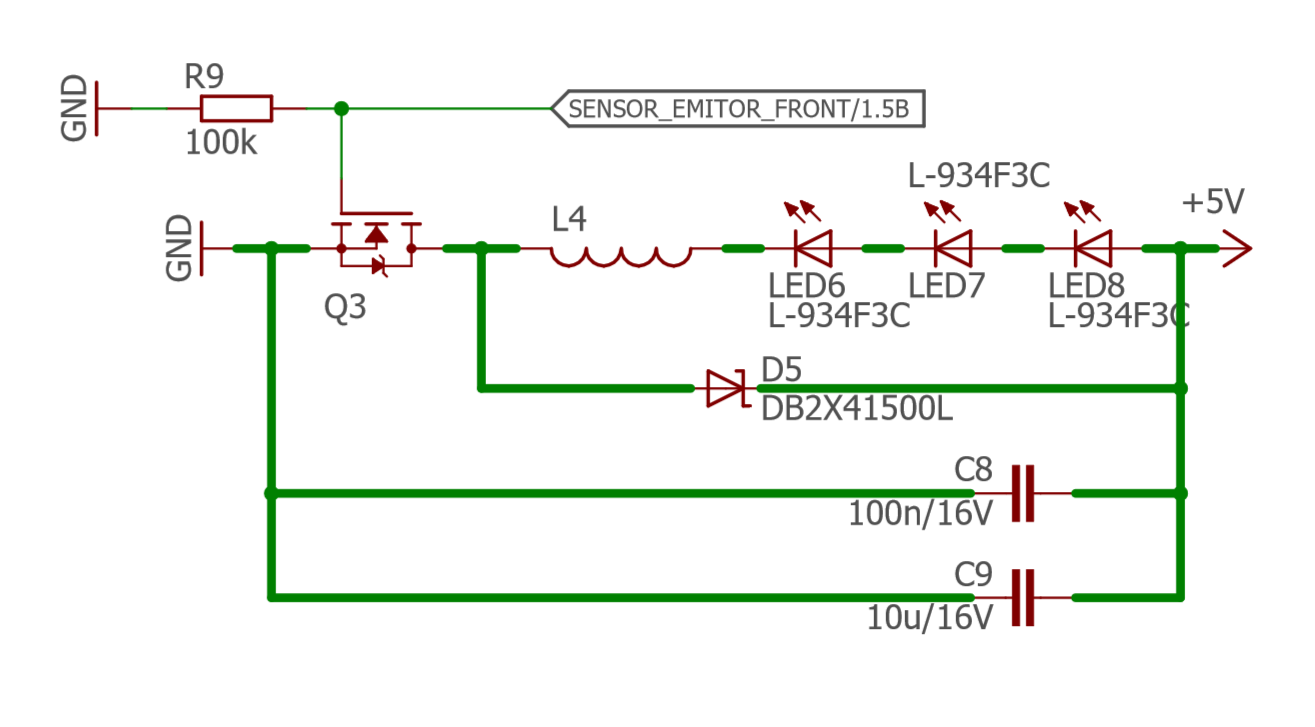 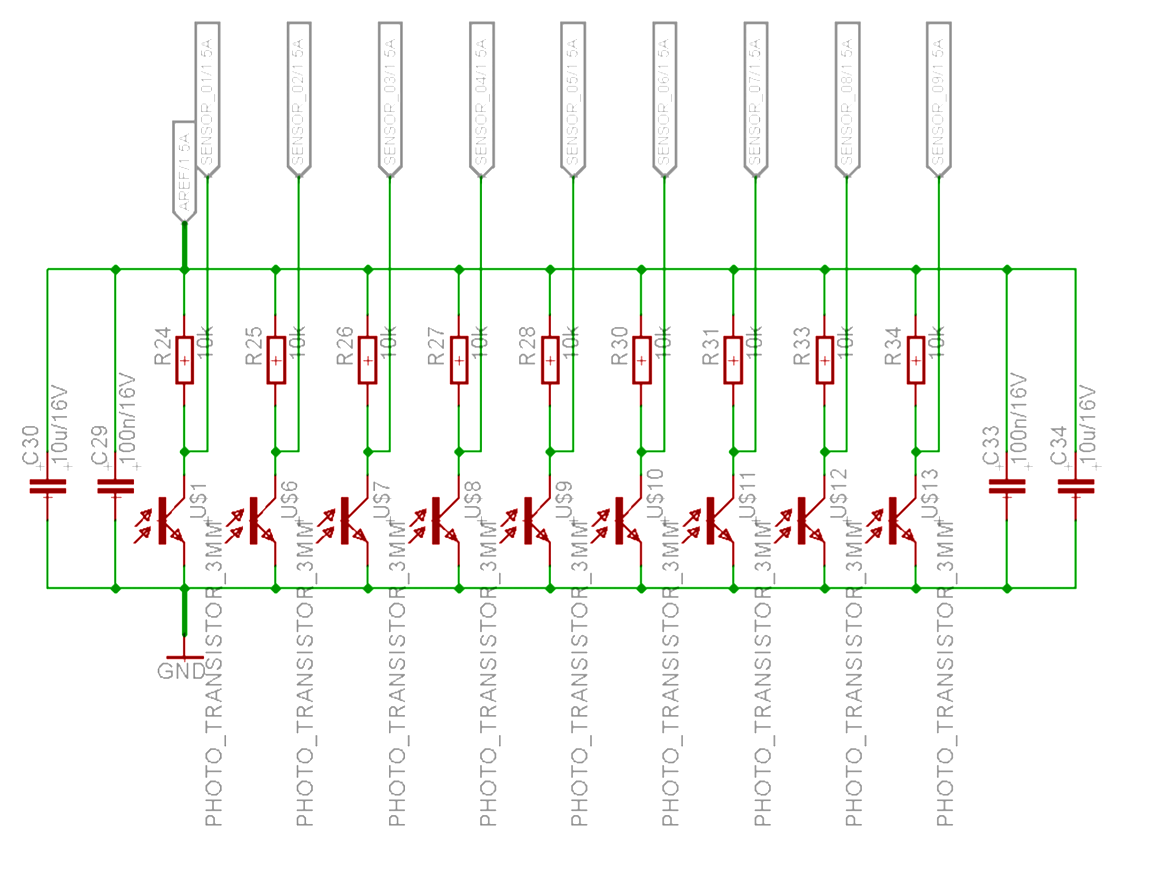 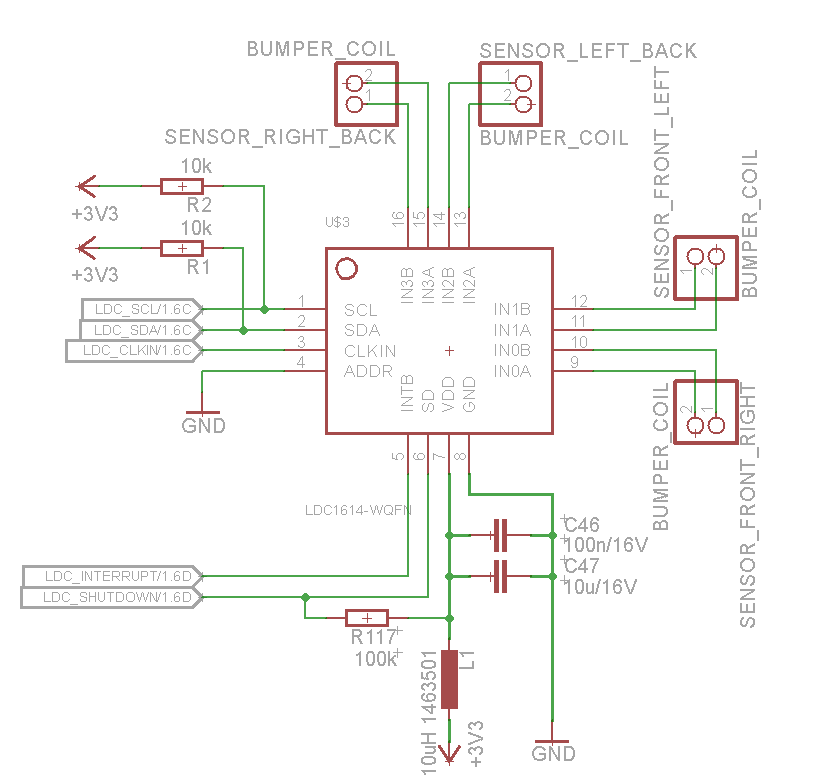 Indukční senzor
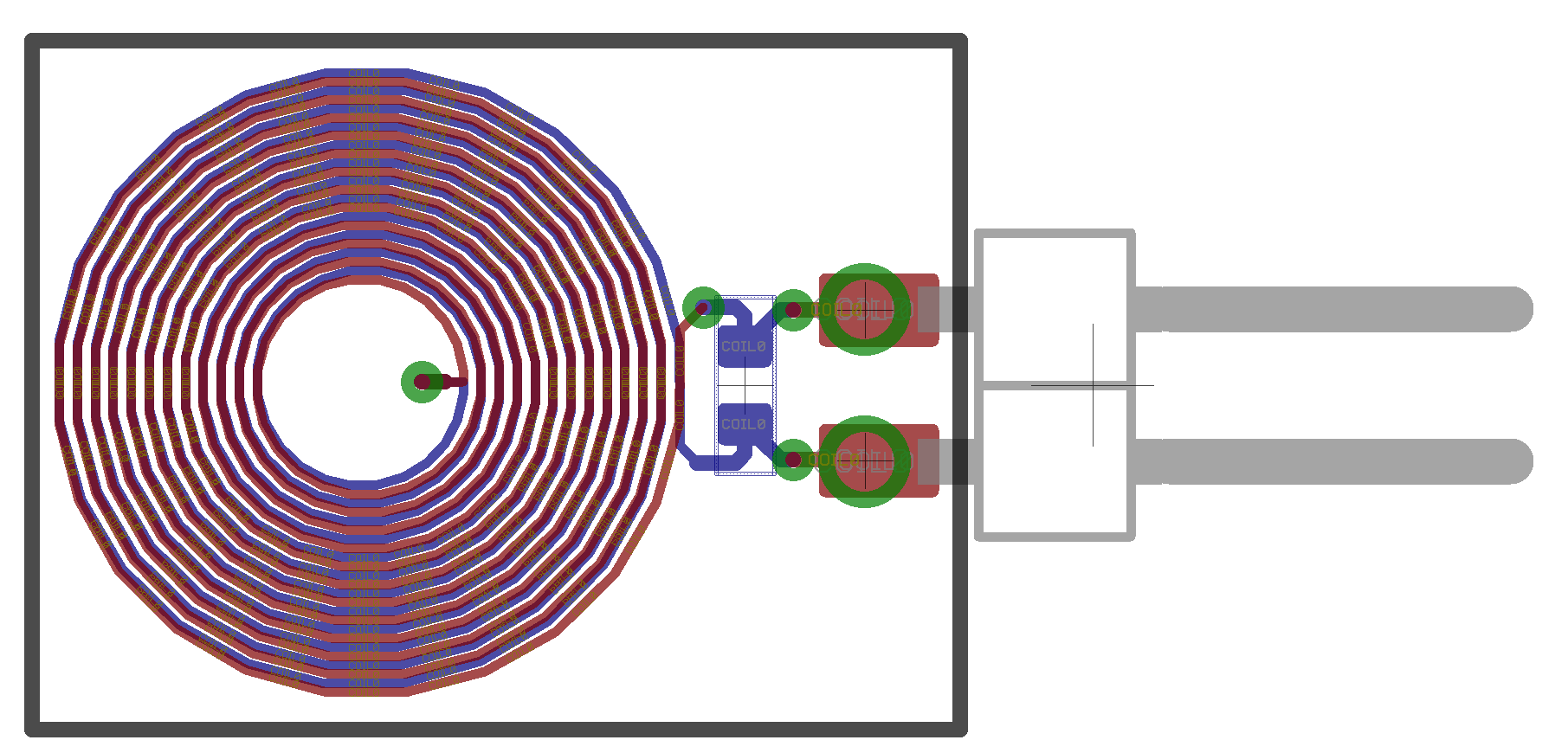 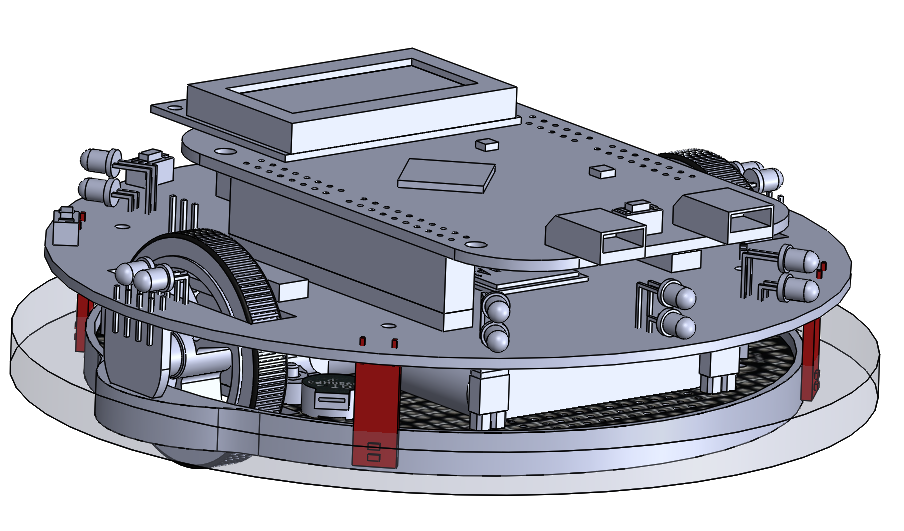 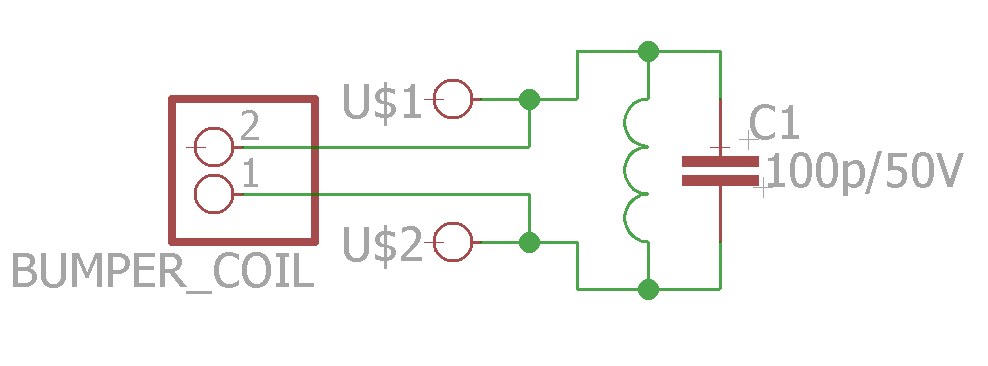 Přídavné desky
Freedom (FRDM)				          Arduino
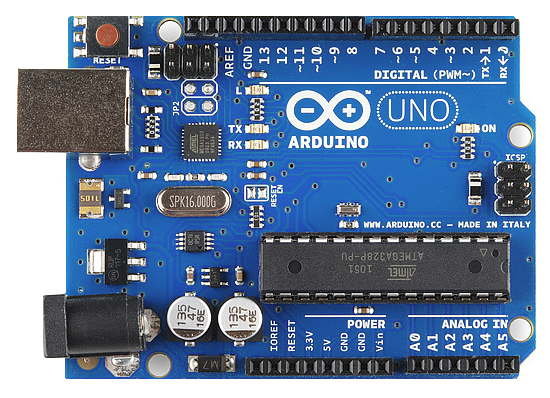 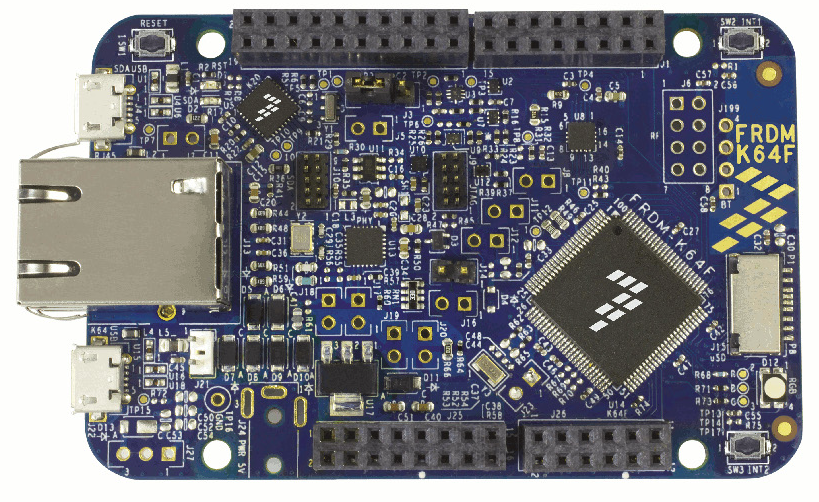 14
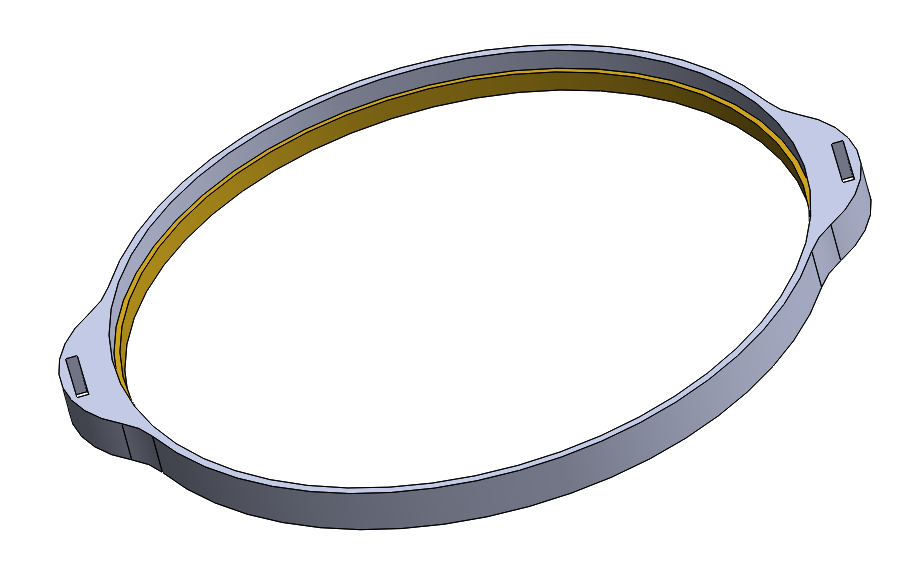 Nárazník
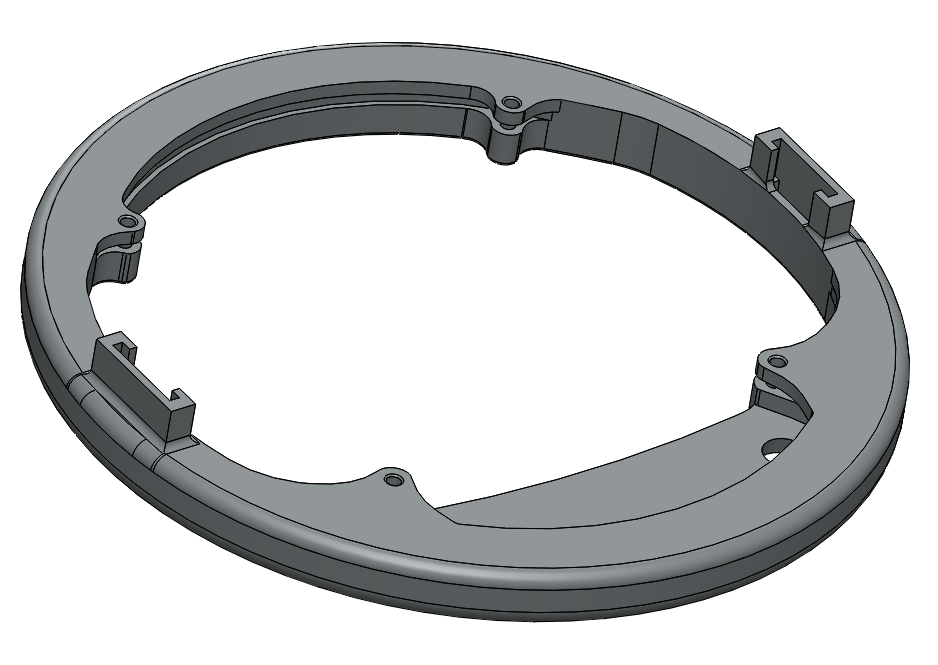 Realizace
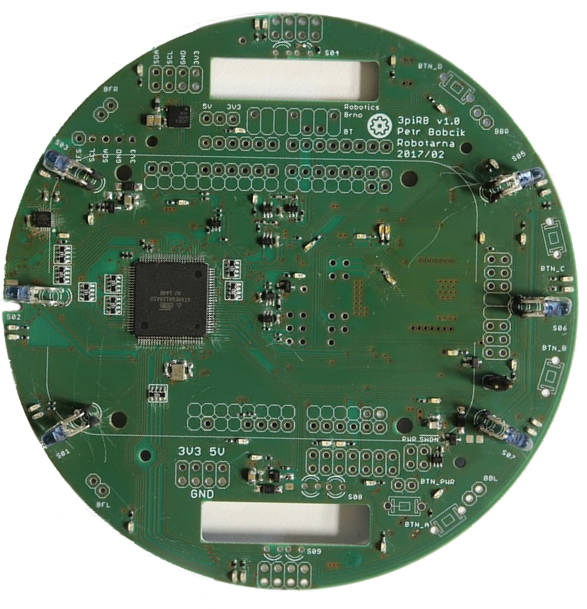 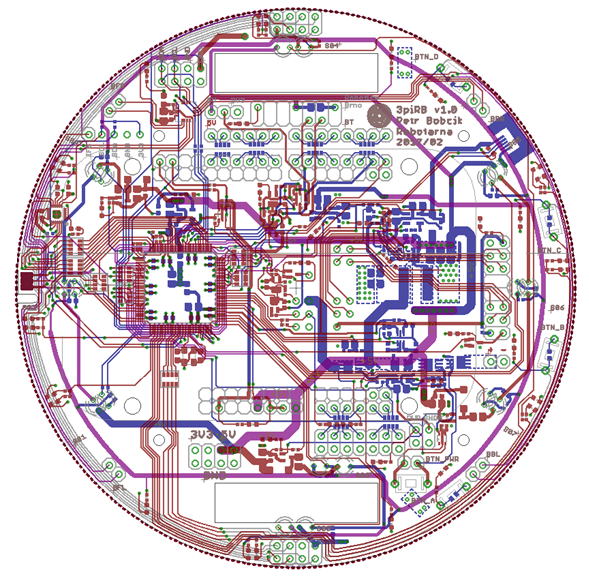 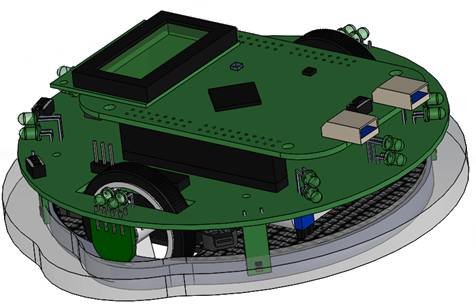 Závěr
detekce nárazu
indikace překážky
orientace v prostředí
oddělení uživatelského programu
ochrana před nárazy
účast na složitějších soutěžích
open-source
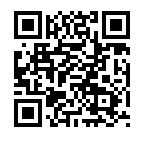 Děkuji za pozornost
https://goo.gl/Uqgpov
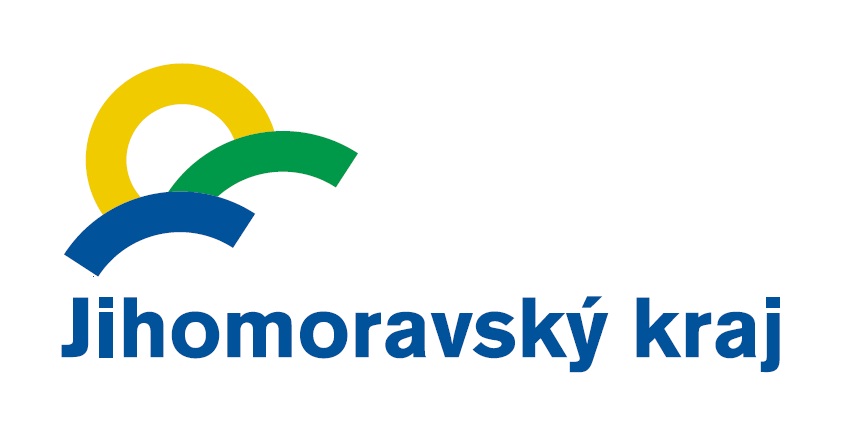 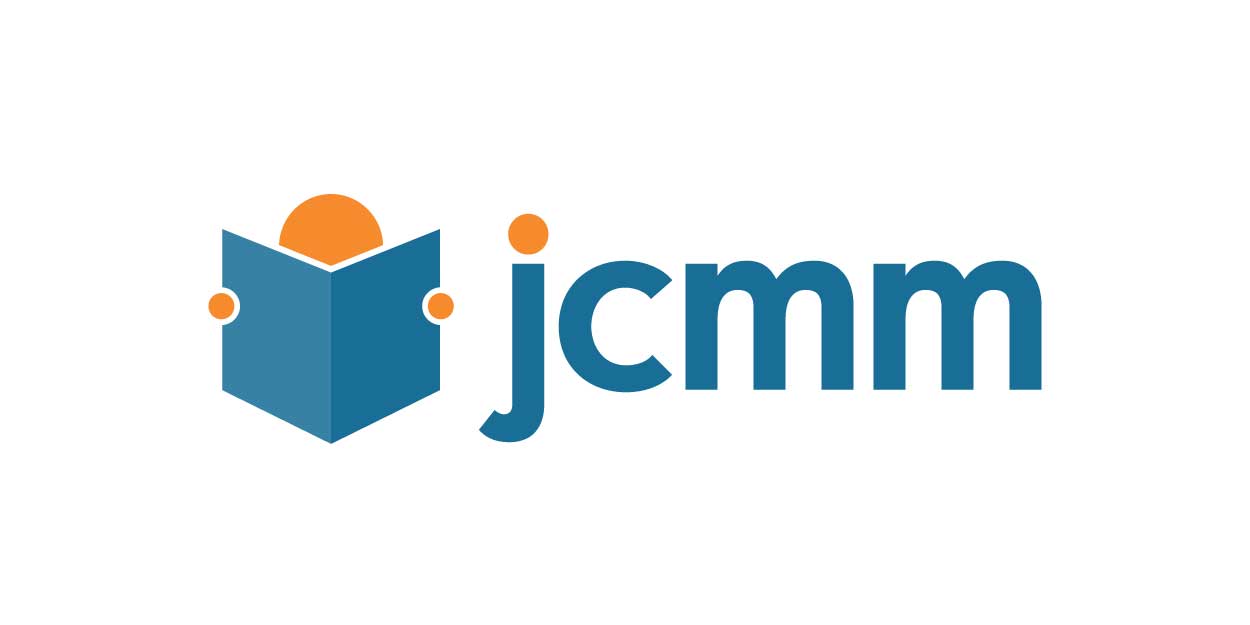 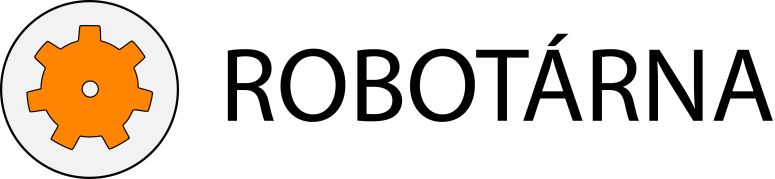 Děkuji JCMM konzultantům Jaroslavu Páralovi, Jakubovi Streitovi a Jiřímu Váchovi.
17